Chapter 14
Persuasive Speaking
Why Persuade?
Why are people often uncomfortable about the word “persuasion?”

Informative vs. Persuasive Speaking 

Information + Change = Persuasion
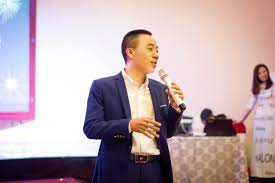 Persuasion Defined
Persuasion can be defined two ways for two purposes 

The first is “the process of creating, reinforcing, or changing people’s beliefs or actions” (Lucas, 2015). 

Think of persuasion as a continuum or line going both directions 

Examples and considerations…
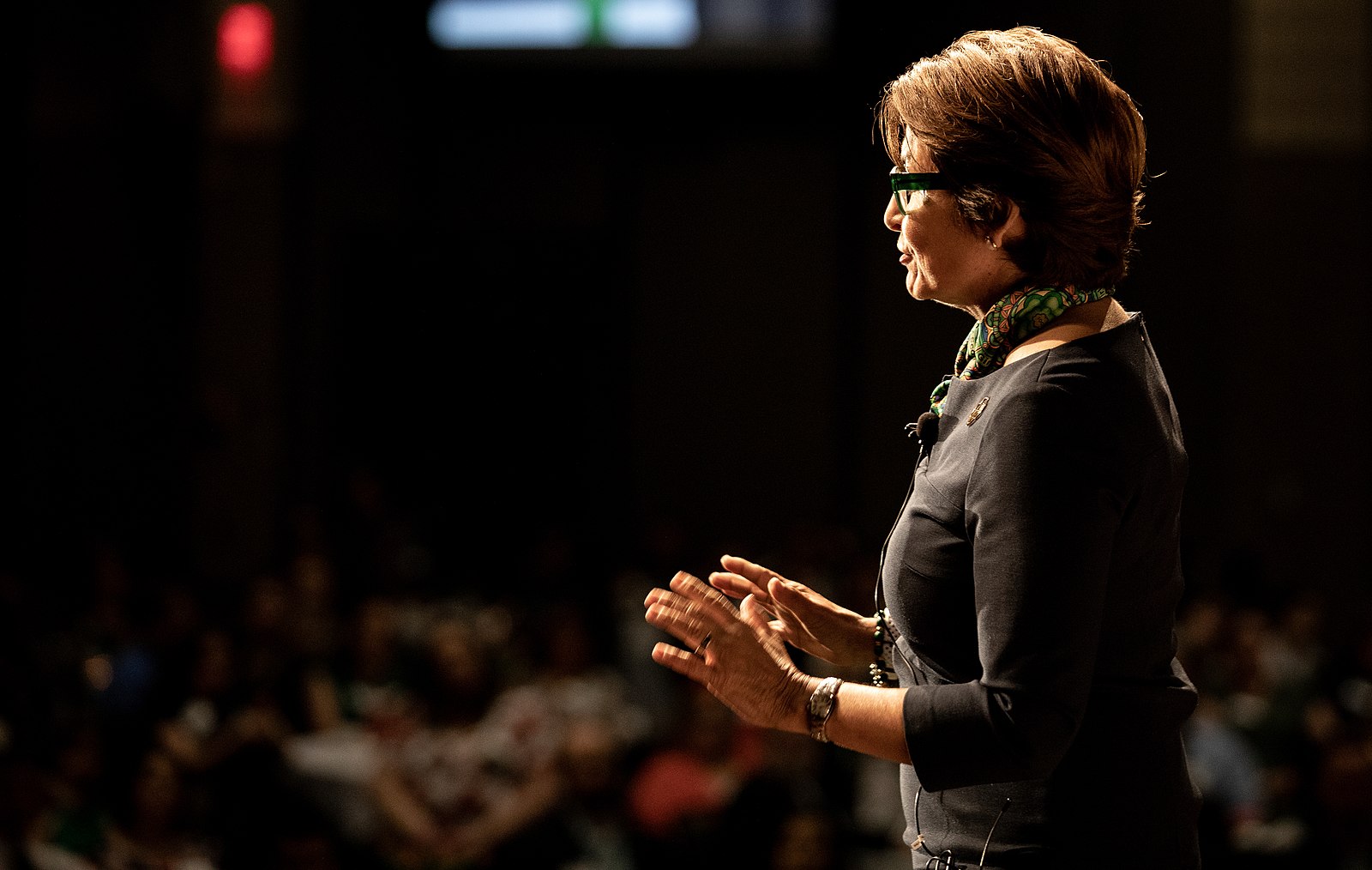 Persuasion Defined
The second definition of persuasion pays attention to ethics…

“A symbolic process in which communicators try to convince other people to change their attitudes or behavior regarding an issue through the transmission of a message, in an atmosphere of free choice” (Perloff, 2003)

Persuasion is symbolic
Persuasion as an attempt 
The Audience has free choice 
The speaker tries to convince the audience to change 

The audience is the ultimate judge
Why is Persuasion Hard?
People don’t like change

People go out of our way to protect our beliefs, attitudes, and values

The audience members are holding a mental dialogue with the speaker

 Reasons not to change can be stronger than even very logical reasons to change
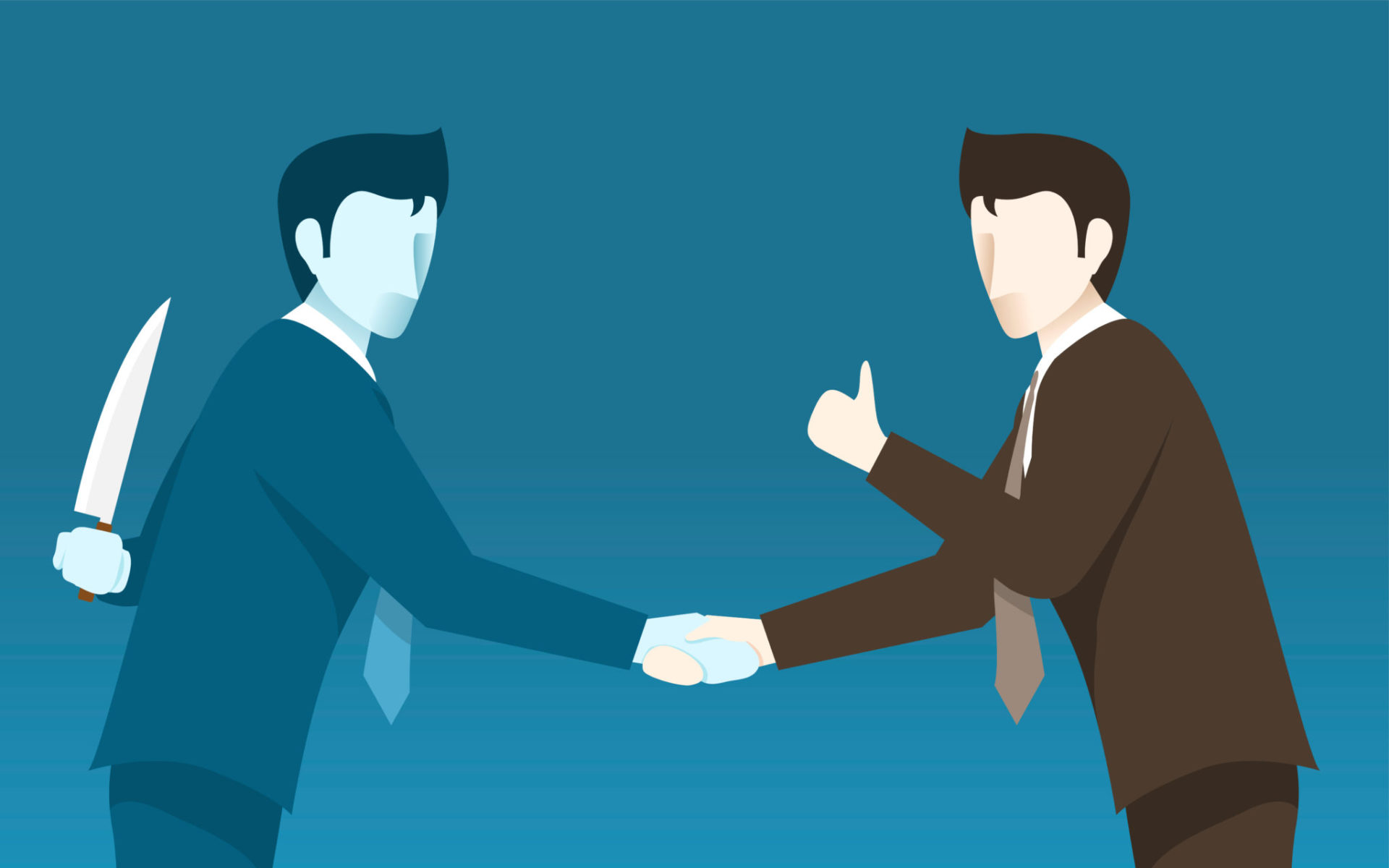 Why is Persuasion Hard?
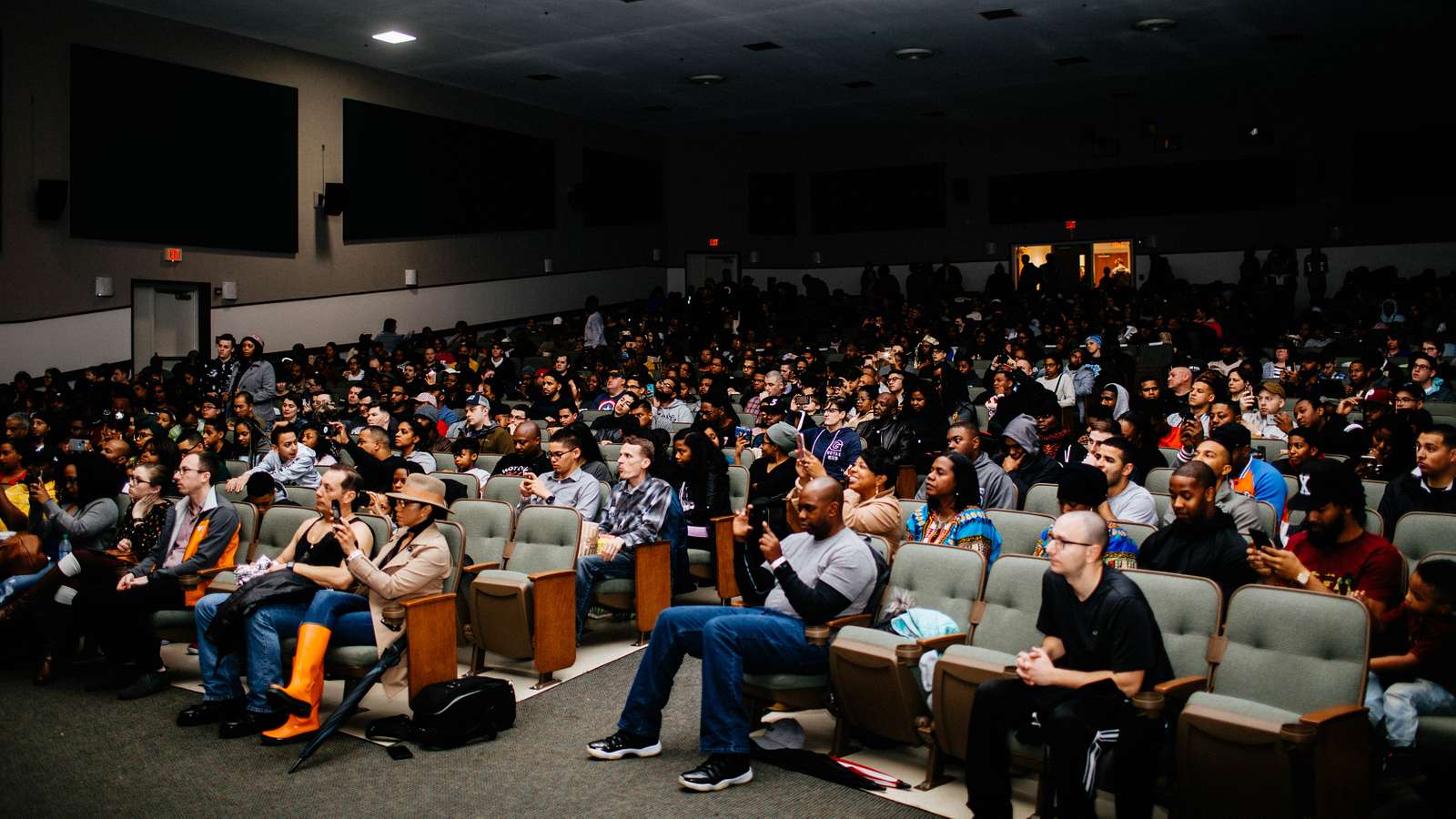 Solutions to the Difficulty of Persuasion
Have reasonable persuasive goals 
Deal with audience reservations 
Two-Tailed Arguments
The audience must view the benefits of the change as worth the stress of the change
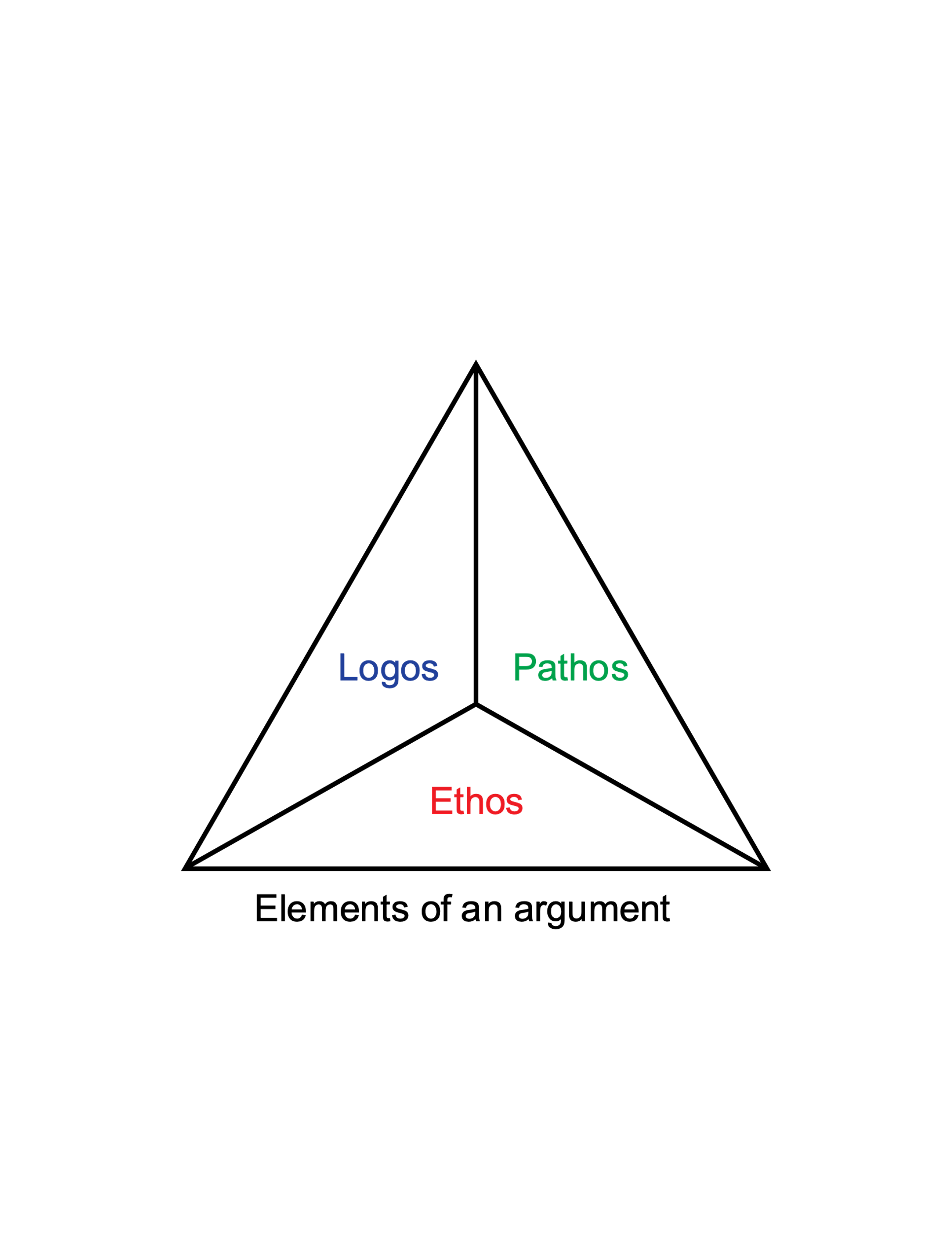 Traditional Views of Persuasion
Ethos

Pathos

Logos
Constructing a Persuasive Speech
This speech is the culmination of the skills you have learned already in this class

Formulating a proposition 
Proposition of Fact
Propositions of Definition
Propositions of Value 
Propositions of Policy
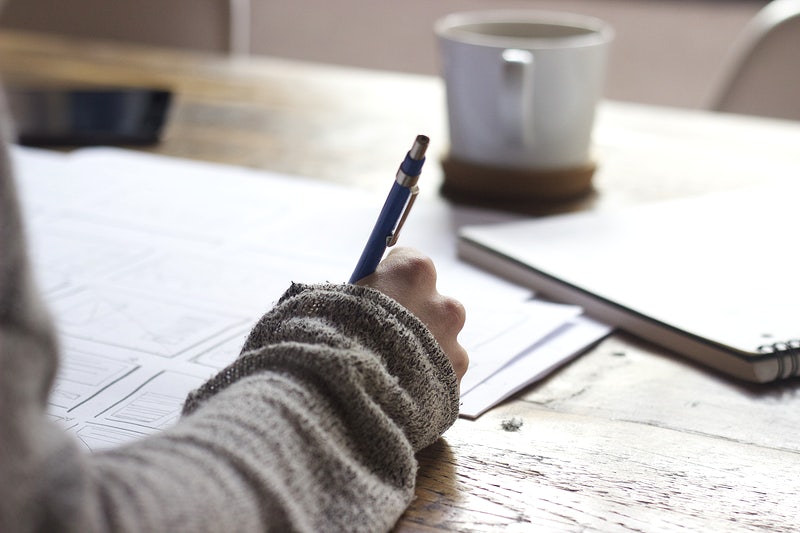 Constructing a Persuasive Speech
Monroe’s Motivated Sequence
Attention
Need
Satisfaction 
Visualization 
Action
Constructing a Persuasive Speech
Building Upon Your Arguments 
Put your strongest last
Use evidence that is credible to your audience 
Use evidence that is new to your audience 
Use evidence that is relevant and in the proper context 

Concluding Thoughts…
This is an opportunity to share your priorities
Select a topic that is aligns with your experience 
Look for quality evidence 
Craft a clear proposition 
Enhance ethos, pathos, and logos
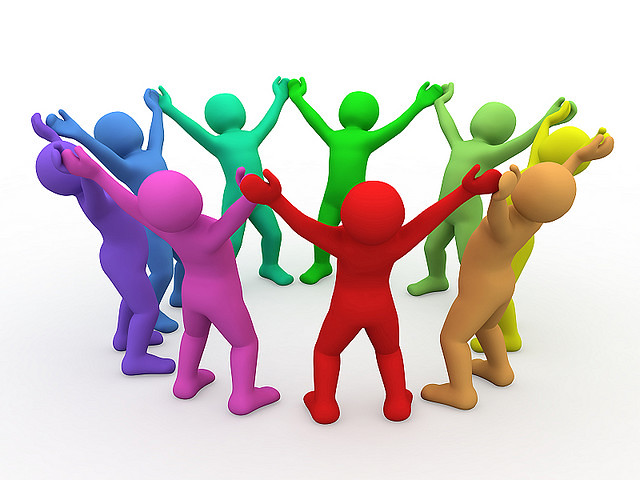